Assemblée Générale 2022
Ligue de Golf 
Bourgogne Franche-Comté
 du samedi 18-03-2023
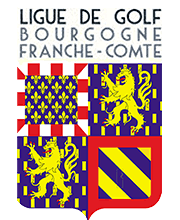 Rapport de la Commission Golf d’Entreprise
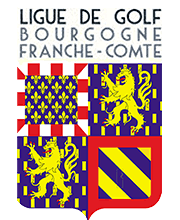 Commission Golf d’Entreprise
Evolution  2021 / 2022
En France, le Golf d’Entreprise subit une baisse régulière ( -0,79 %)
Pour la  Bourgogne Franche-Comté, la baisse est encore plus accentué (-3,19%.) mais compensé par une augmentation des « rattachés » (+16,47%)
         
A noté, la participation à nos compétitions en augmentation : 
Moyenne golfeuses et golfeurs de nos compétition passe de 78 à 85(+8%)
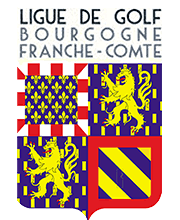 Commission Golf d’Entreprise
Championnat de France 2022

2ème Division – Golf de la Cordelière
 
2FOPEN-JS25 devient vice champion
 de France et monte en 1ère Division
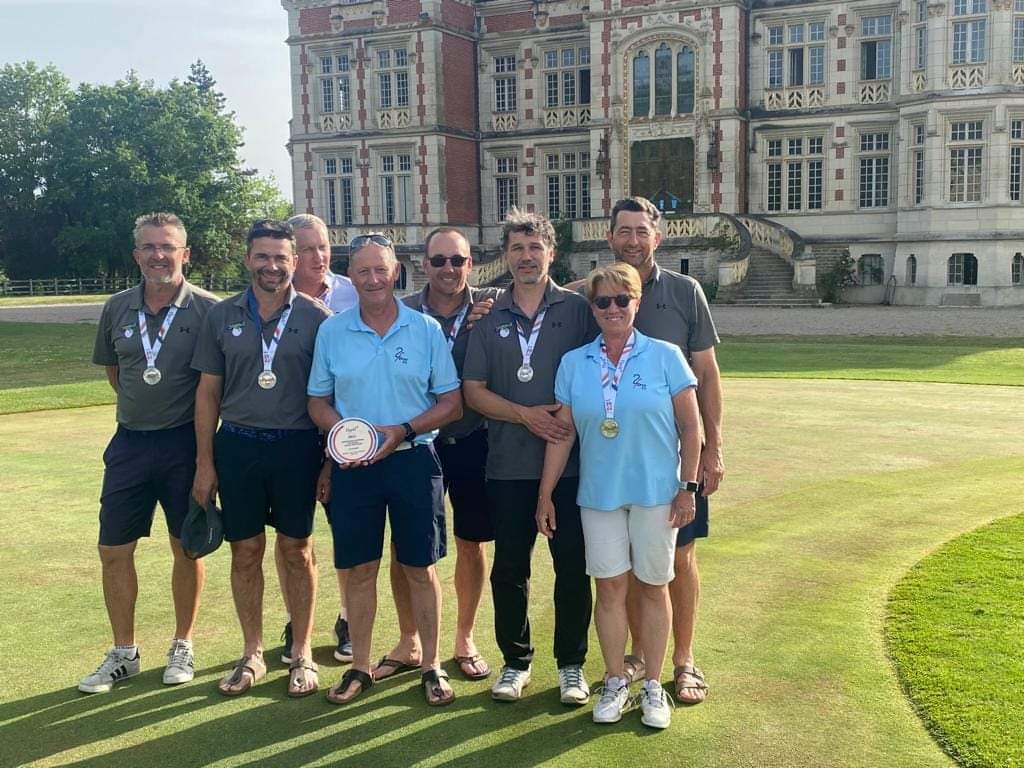 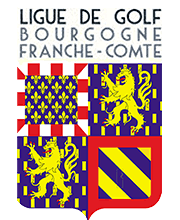 Commission Golf d’Entreprise
Championnat de France 2022
3ème Division – Golf du Château d’Avoise– AGJSEP DR Bourgogne est forfait – L’AS Sports Réunis Belfortains se maintient en 3ème division


                                                                            Promotion – Golf d’Orleans Limère –
                                                                             ASCAP Sochaux réussit à monter
                                                                             en 3ème division …en battant le leader
                                                                               après 2 tours (As Digital Group)
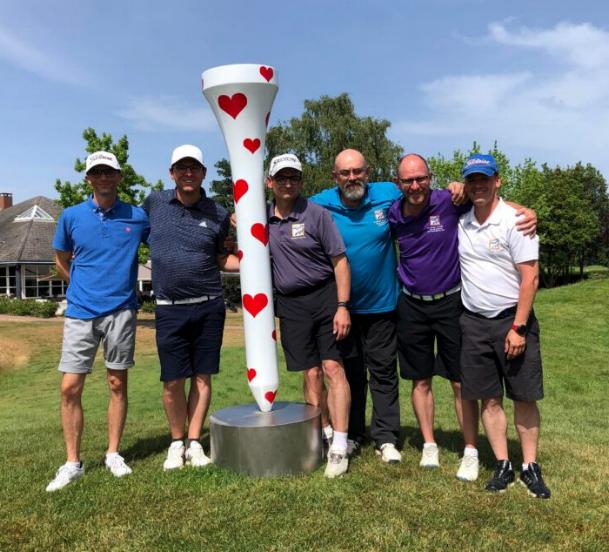 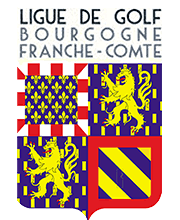 Commission Golf d’Entreprise
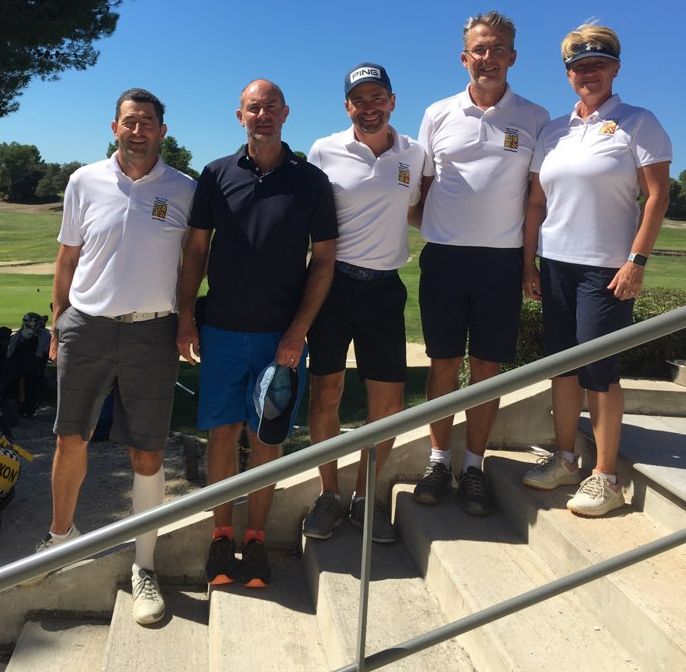 Finale du Fédéral 2022
Golf de Saumane les 10 et 11 septembre 2022
7ème en Brut sur 10 ligues
Equipe de Ligue BFC : De gauche à Droite
Stéphane FERAL -2FOPEN-JS25 – (4ème Hommes)
Laurent BOURDAUDUCQ – SRB
Jean-Luc PAUL - 2FOPEN-JS25
Florent BOURGEOIS -2FOPEN-JS25
Laurence BESANCON – 2FOPENJS25 (9ème Dames)
Finale Coupe de France:  Golf de Grand Avignon – Pas de participation de BFC suite au forfait de 2fopen25  (déjà de sortie au Fédéral)
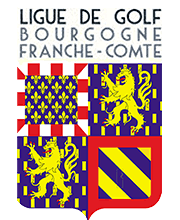 Commission Golf d’Entreprise
33ème Coupe Nationale des Présidents d’AS  d’Entreprise  
19 mars 2022        Golf de Saint Jean de Monts
La Bourgogne Franche-Comté était représentée par 4 présidents 
                            sur les 88 présents pour 800 AS d’entreprise
 
                     Stéphane Feral (2fopen-25) remporte le titre 
                   pour la 2ème fois (2020-2022)…
              … et vice champion en 2021
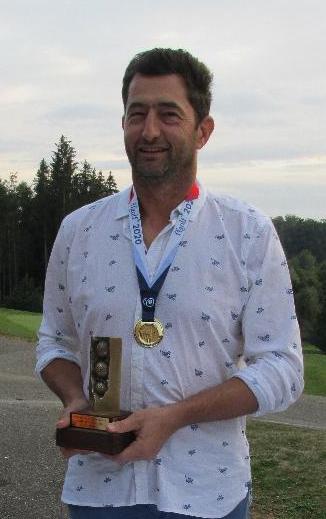 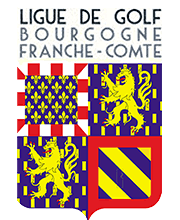 Commission Golf d’Entreprise
Championnat de Ligue 2022
Avec la participation d’EBGolf et de FCGE
4 Compétitions en Franche-Comté et 4 en Bourgogne + la Finale
271 participants dont 49 féminines
Finale régionale 2022 - Golf du Château de Bournel      Samedi 16 octobre 2022
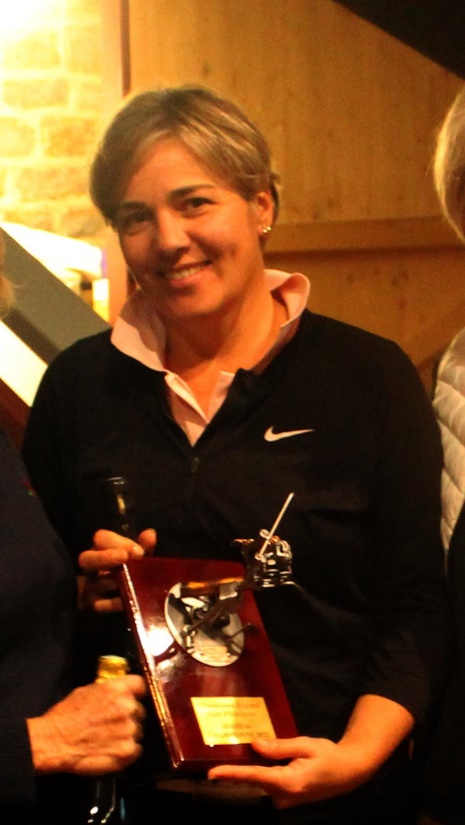 Nos champions 2022Dames : Agnès PELLEGRINI de AS Orange GE BFC Messieurs : Stéphane FERAL de 2fopen- 25







Equipes :     2FOPEN-JS25 (2021-2020-2022)
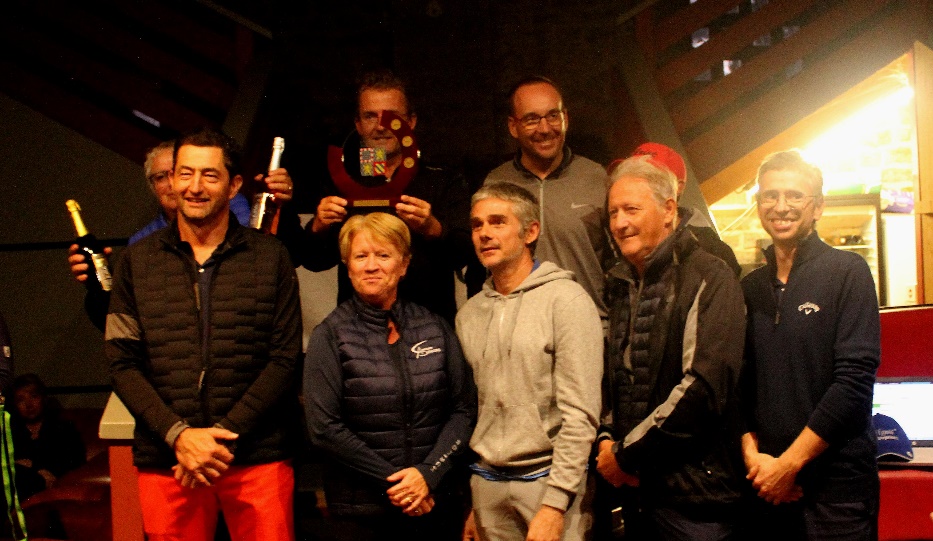 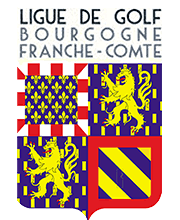 Commission Golf d’Entreprise
Calendrier FFG 2023
Compétitions nationales
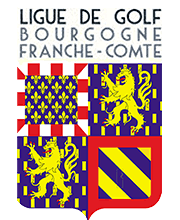 Commission Golf d’Entreprise
Calendrier  2023
Championnat de Ligue BFC
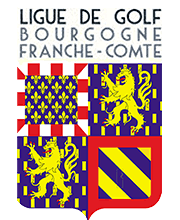 Commission Golf d’Entreprise
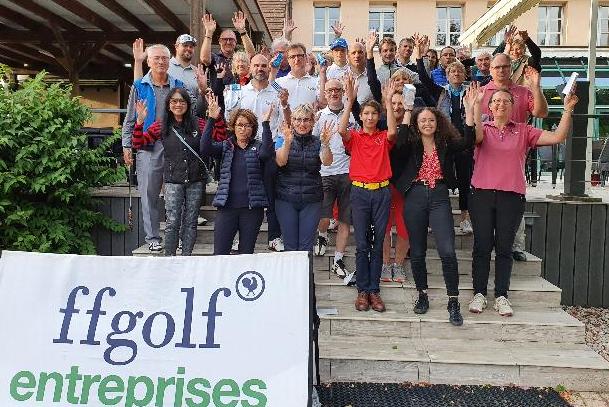 Merci de votre attention
Bon golf 2023